Муниципальное бюджетное дошкольное образовательное учреждение «Вертячинский детский сад «Дюймовочка»
Игровое пособие по познавательному развитию детей
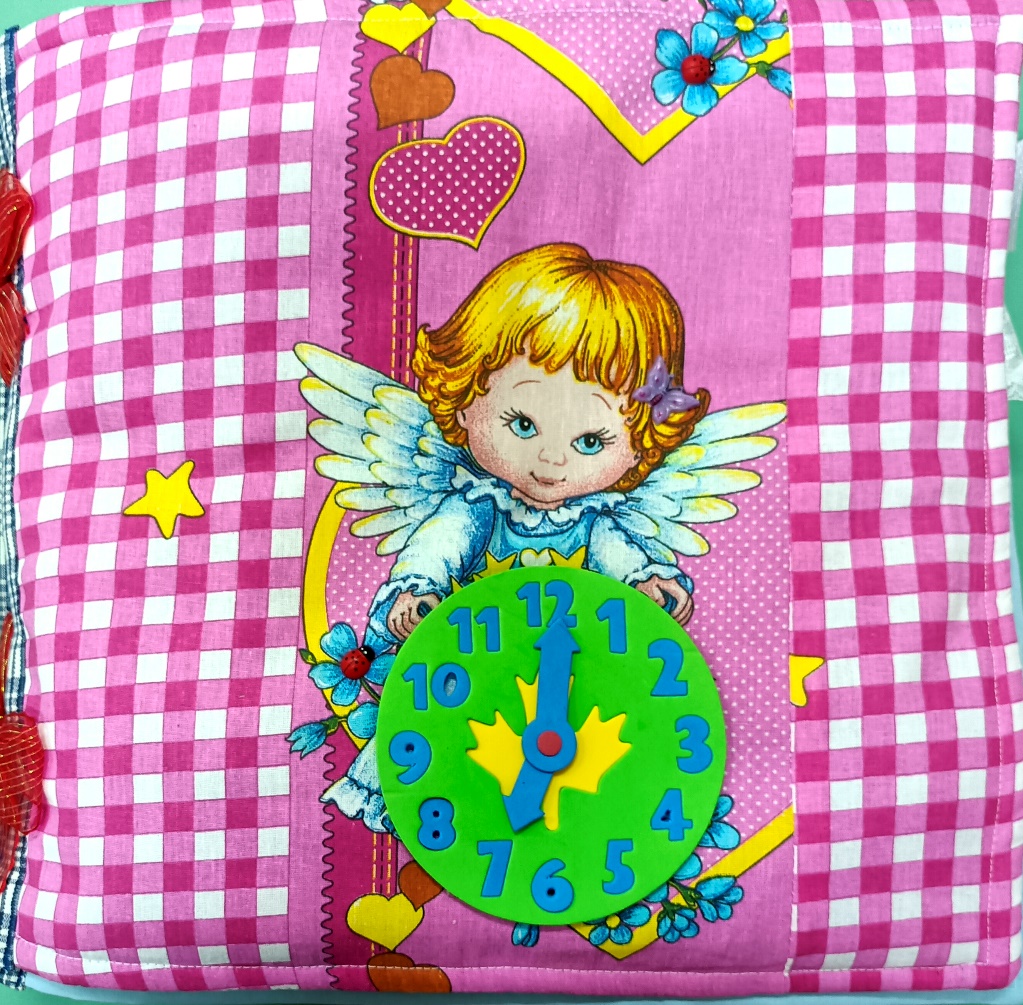 Многофункциональная книжка
воспитатель: 
Подъячева Надежда Николаевна
Цель: развивать у детей познавательные процессы, речь, внимание, мелкую моторику рук.
 Задачи:
- развитие мелкой моторики рук;
- обучение детей подбирать предметы по цвету;
- развитие у детей умения ориентироваться в пространстве (слева, справа,
вверху, внизу);
- закрепление знания цветов радуги;
развитие логического мышления, внимания, речи, усидчивости

 Правила: Работа с книгой проходит во вторую половину дня в игровой форме. Пособие можно использовать для индивидуальной работы с детьми для закрепления пройденного материала, а также давать эту книжку для индивидуальных игр.
Образовательная область: социально-коммуникативное, речевое развитие, познавательное, художественно-эстетическое.
Многофункциональное пособие поможет в игре развить у ребёнка тактильное и пространственное восприятие, мелкую моторику, воображение и мышление, закрепить знания детей о цвете, счете в пределах 10, познакомит с различными видами застёжек: кнопками, крючками, пуговицами, молнией, липучкой.
 Книжка предназначена для детей от 3-х лет. 
В книге 12 страниц с различными заданиями, играми.
Времена года.
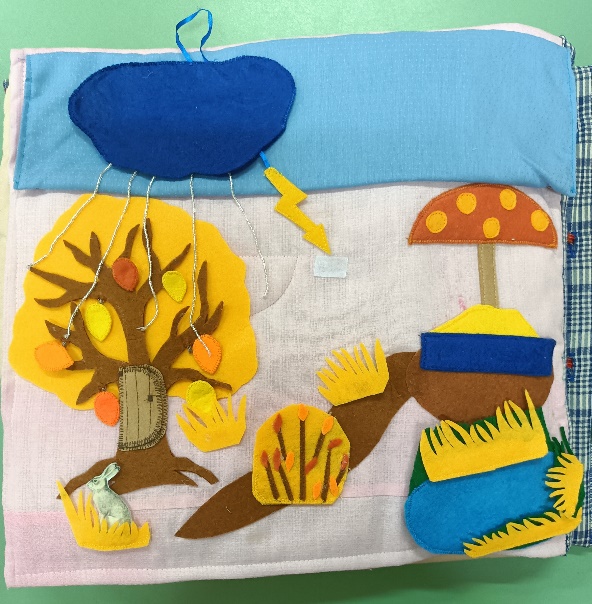 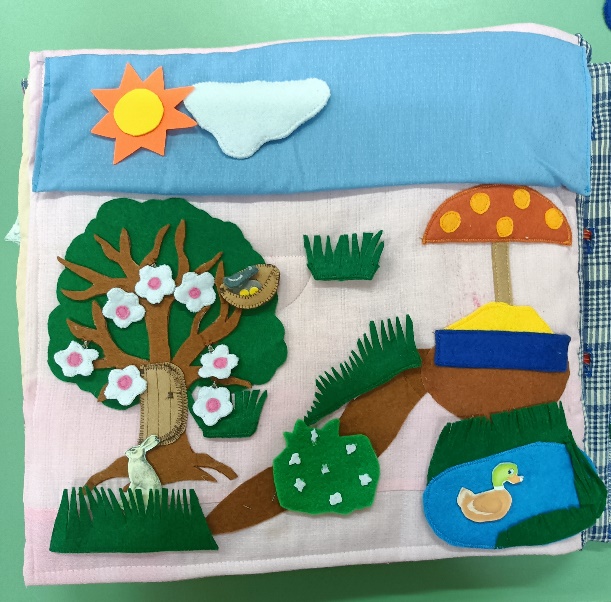 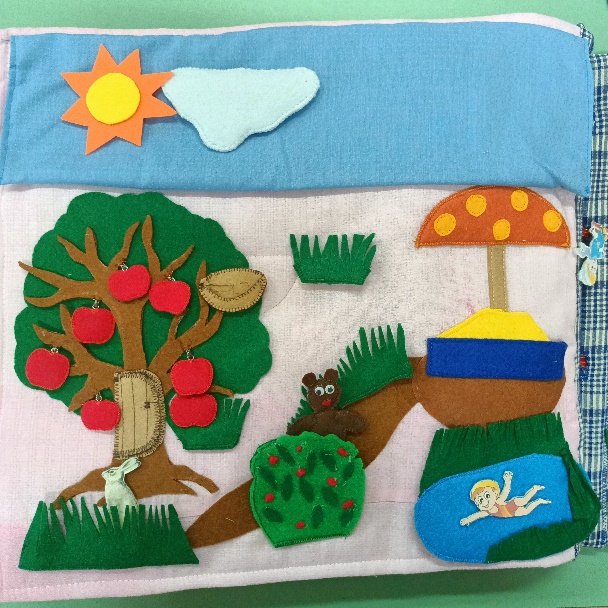 Одежда
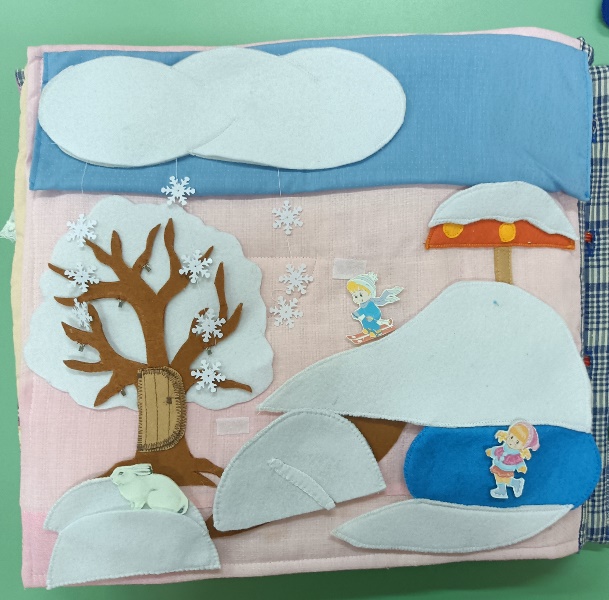 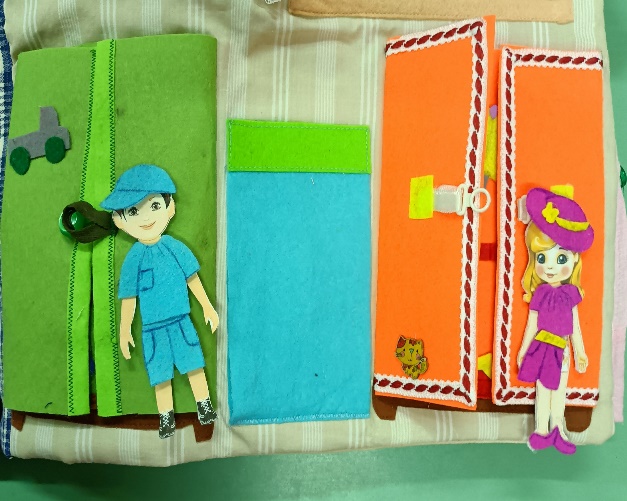 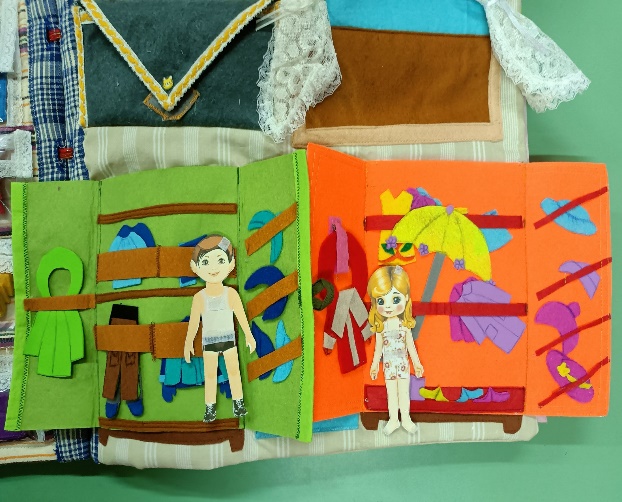 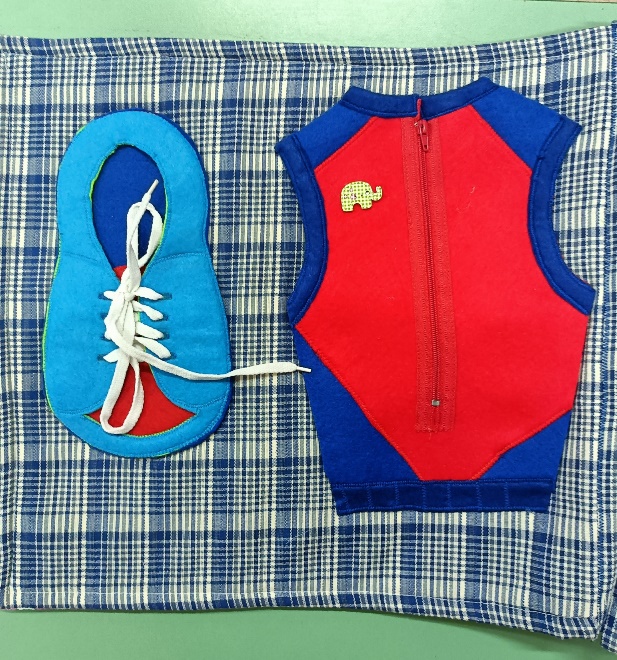 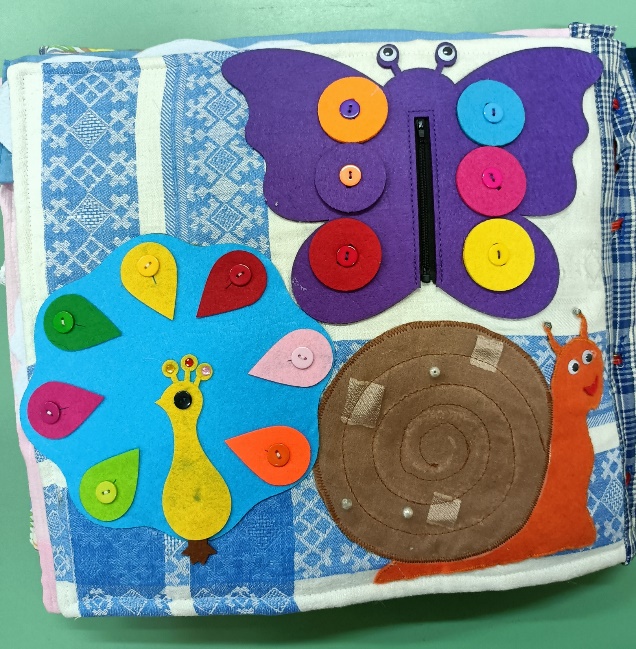 В книжке присутствуют: крючки, пуговицы, кнопки, молнии, липучки, шнуровка, прищепки.
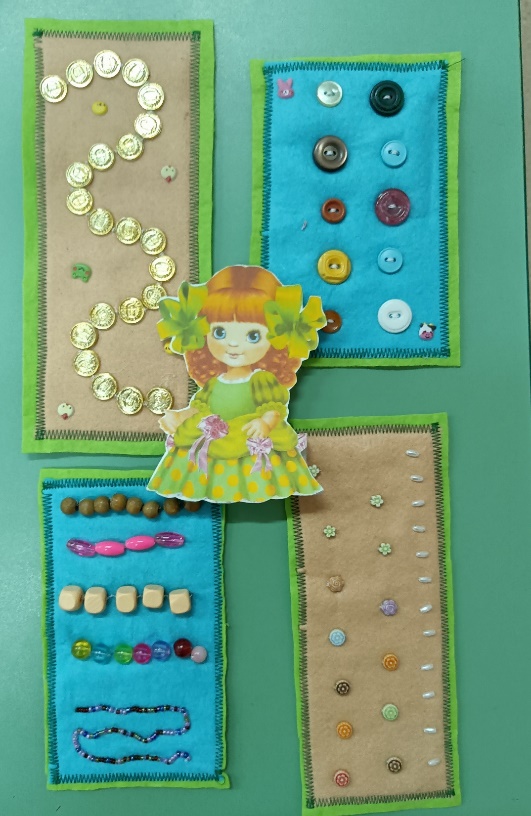 Дорожки для пальчиков.
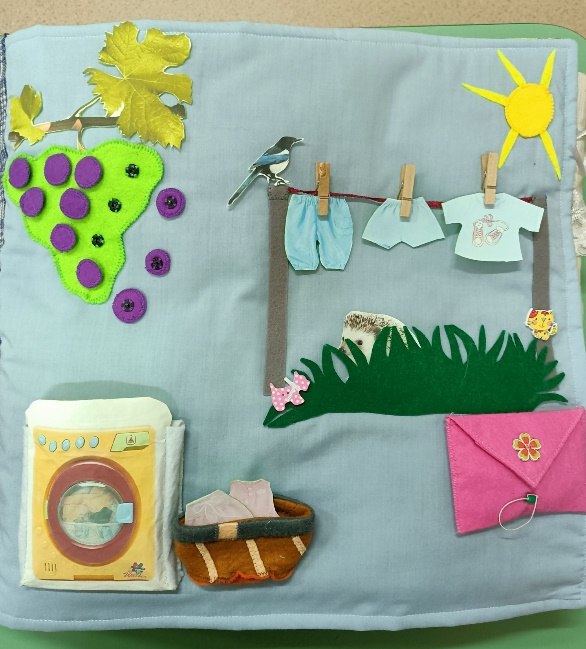 Д. и. «Стирка»
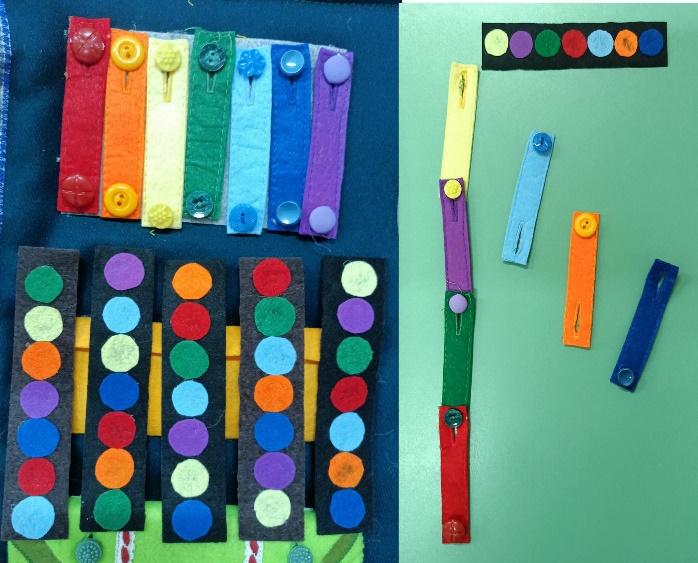 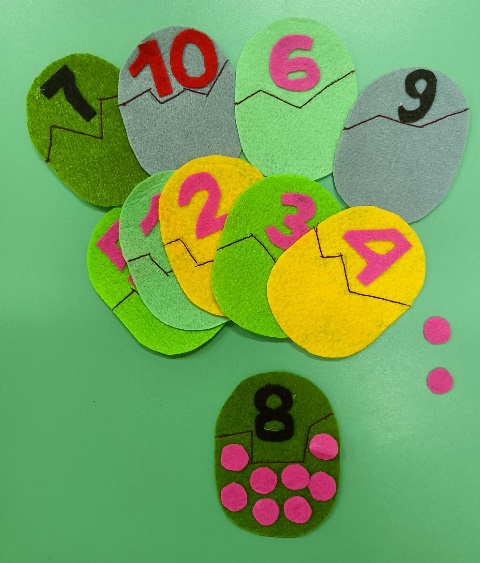 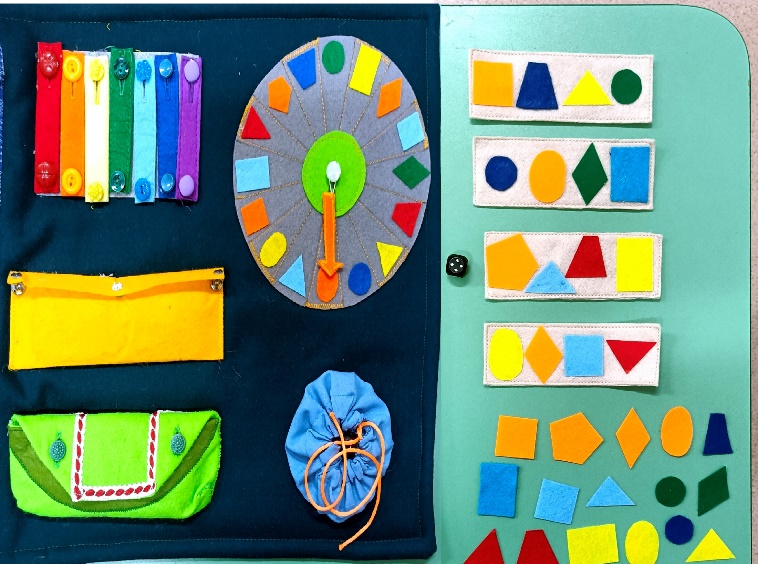 дидактические игры: «Собери полоску по образцу»; «Геометрические фигуры».  Реши пример.
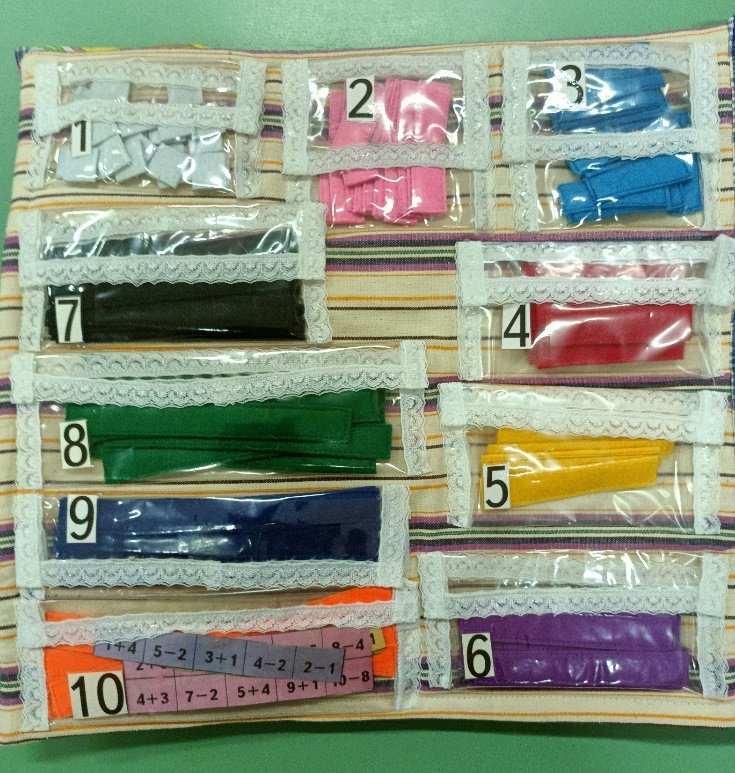 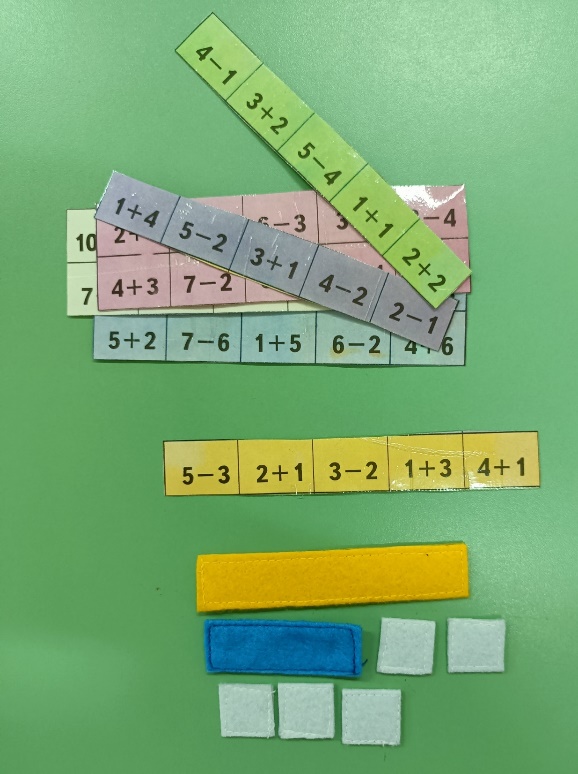 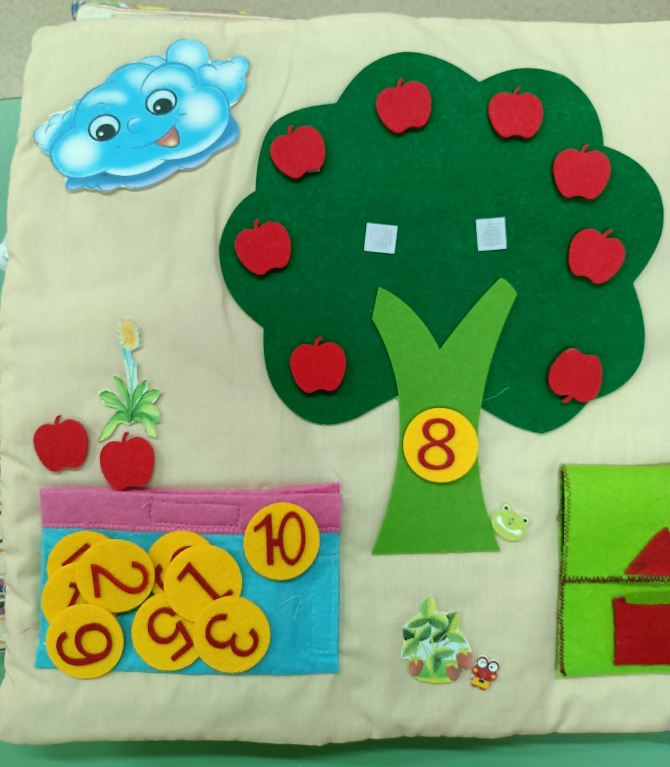 Сказки на липучках.
 Учимся ориентироваться в пространстве (слева, справа, снизу, сверху, по середине)
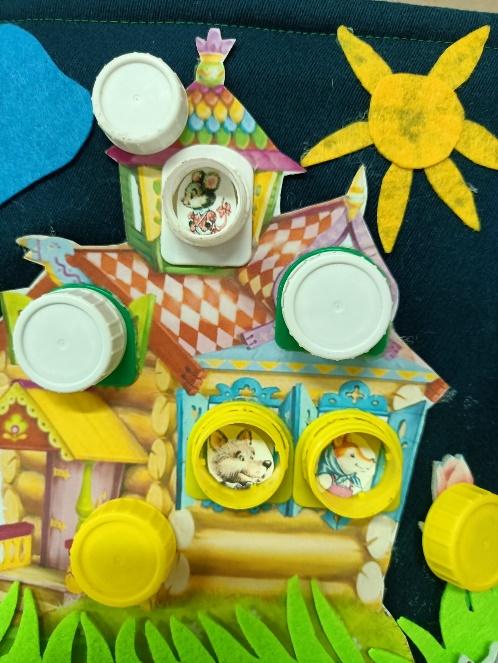 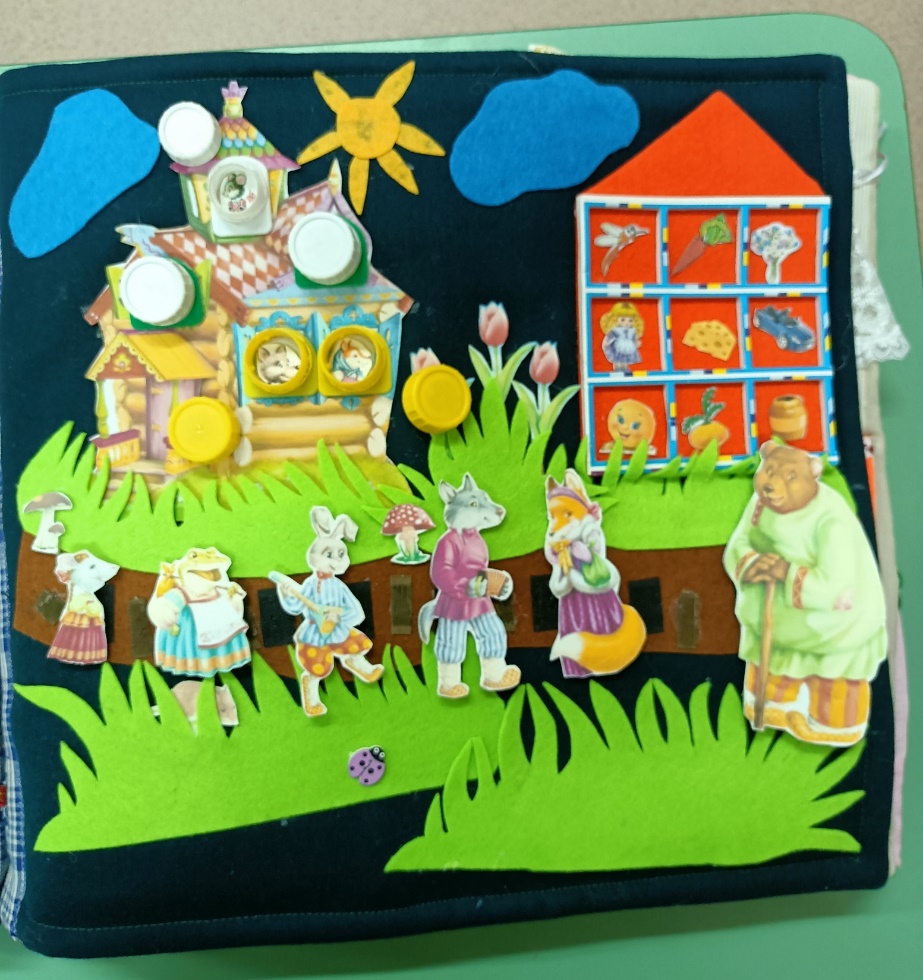 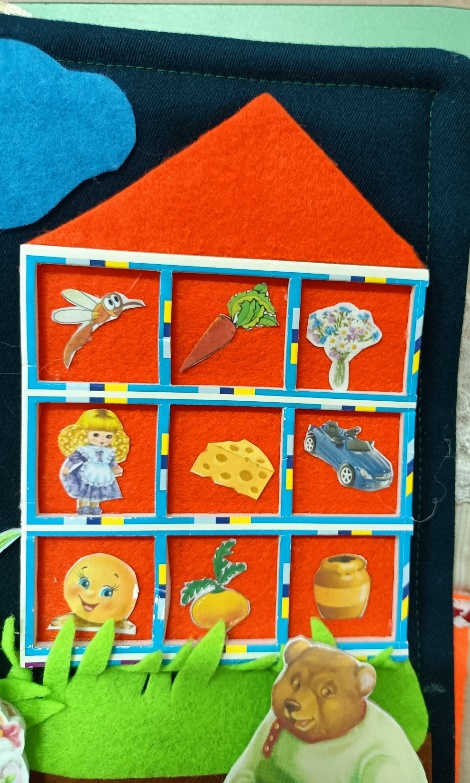 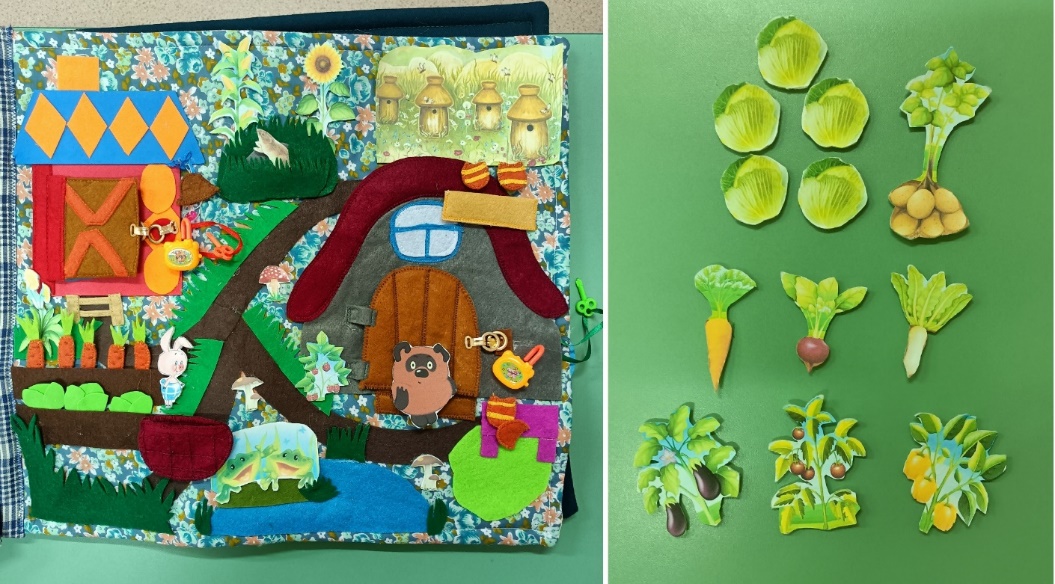 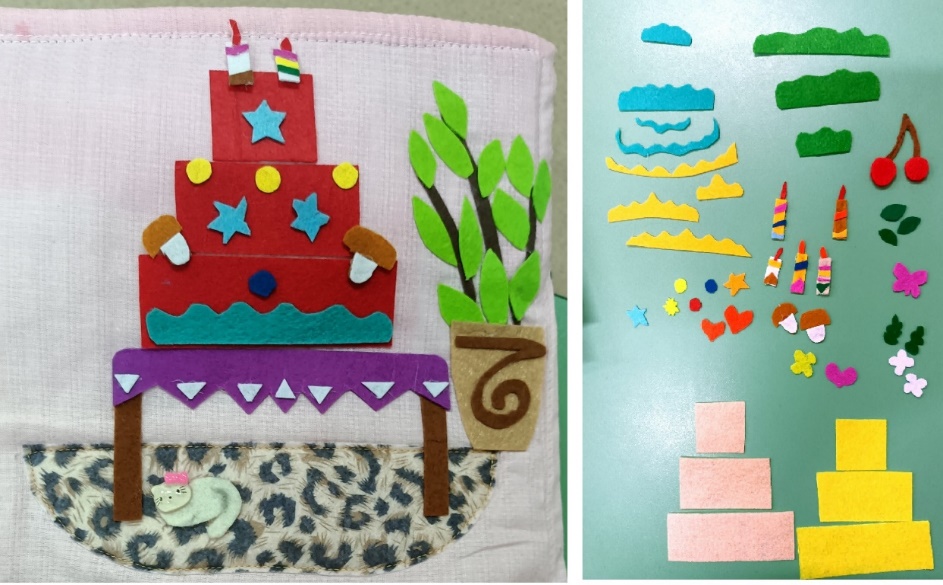 Ходим в гости. 
Что выросло на огороде.
Д. и. «Укрась торт»
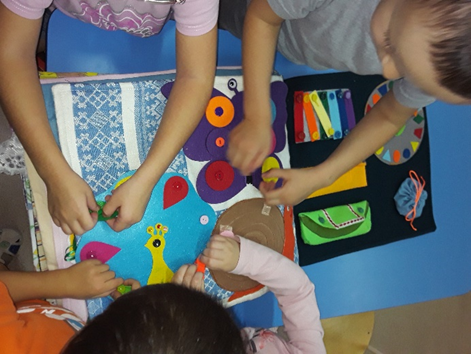 Спасибо за внимание!